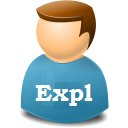 La modification et la suppression des données d’exemplairespour un exemplarisateur
La modification
Droits de modification
Qui peut modifier des données d’exemplaires ? 

 Tout détenteur d’un login « exemplarisateur » ; « catalogueur »

Peut modifier l’intégralité de la notice d’exemplaire de sa bibliothèque   

Qu’il soit celui qui ait saisi les données ou pas
Modification dans une notice d’exemplaire
La modification, c’est : 

La suppression de données existantes dans la notice
Exemples :
suppression de la cote, devenue obsolète
suppression d’un commentaire dans l’état de collection

Le changement de données existantes
Exemples : 
changement des conditions de prêt: « non disponible » -> « disponible »
mise à jour de la mention de lacune

L’ajout de données inédites
	  Exemples : 
insertion d’une nouvelle période dans l’état de collection
insertion d’une cote
Procédure de modification
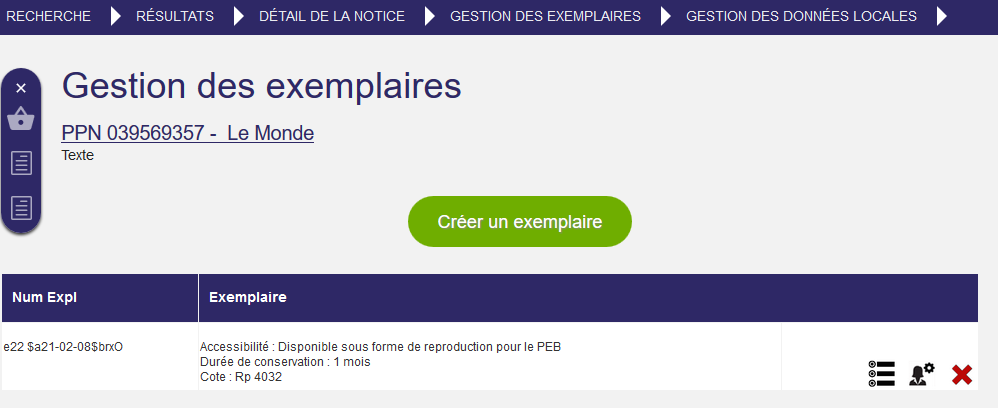 Se placer sur l’ écran « Détail de la notice »
Cliquer sur « Gérer mes exemplaires »
Modifier en mode formulaire : Cliquer sur le bouton        de l’exemplaire 
Modifier en mode expert (format) : Cliquer sur le bouton	   de l’exemplaire
Effectuer les modifications dans la notice d’exemplaire
Cliquer sur       pour :
enregistrer les modifications 
et valider la notice d’exemplaire
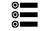 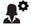 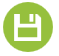 La suppression
Droits de suppression
Qui peut supprimer des données d’exemplaires ?

 Tout détenteur d’un login « exemplarisateur » ; « catalogueur »

Peut supprimer une ou plusieurs occurrences de la notice d’exemplaire de sa bibliothèque  

Qu’il soit le créateur de l’occurrence ou pas
Procédure de suppression
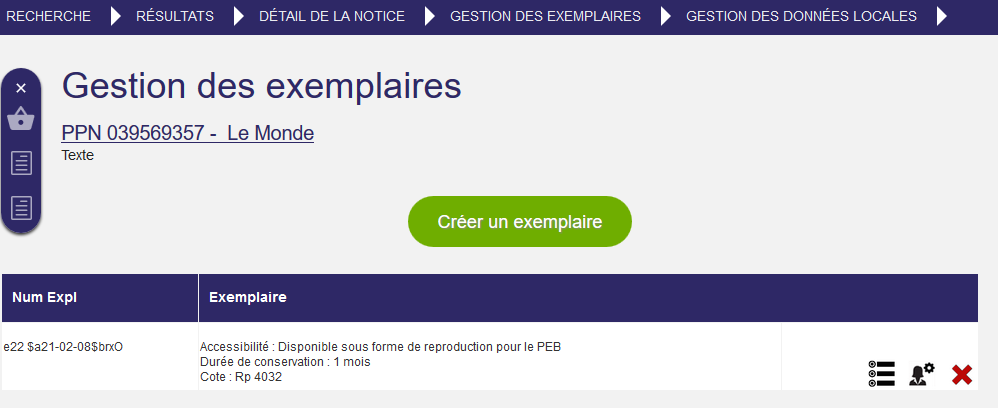 Se placer sur l’ écran « Détail de la notice »
Cliquer sur « Gestion des exemplaires »
Cliquer sur le bouton 	   de l’exemplaire à supprimer 
Confirmer la suppression dans la fenêtre pop-up


Vérifier sur l’écran « Données d’exemplaires » que l’exemplaire supprimé n’apparaît plus
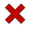 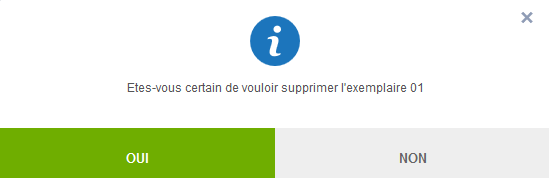 Attention ! Toute Suppression est définitive
En résumé
Un exemplarisateur peut modifier ou supprimer les données de sa bibliothèque


La suppression d’une zone se fait dans l’écran d’édition

La suppression d’un exemplaire se fait dans le tableau de bord (onglet « Gestion des exemplaires »)

Toute suppression est définitive